St Joseph’s Catholic Academy
KS4 Engineering
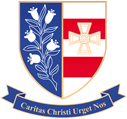 Readiness for their 
next step…
Our Curriculum Progression Model is:
Knowledge over time
Knowledge over time
Key texts and websites that you can access to support their knowledge development in this subject include:
The National Curriculum Page for this subject is: https://assets.publishing.service.gov.uk/government/uploads/system/uploads/attachment_data/file/239089/SECONDARY_national_curriculum_-_Design_and_technology.pdf